QR Codes
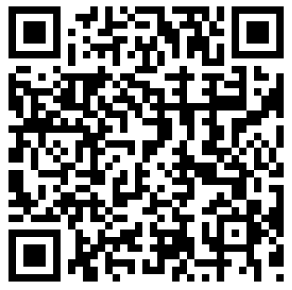 Mike Speidel, Staff Development Trainer
Derek Kaufman, Technology Resource Teacher
What’s Black and  White and Promotes Collaboration?
WHAT IS A QR CODE?
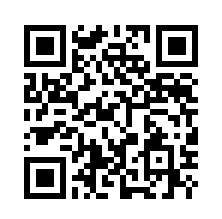 Quick Response Code. 
2D barcode  
Can store much more information than traditional barcodes
Free to use
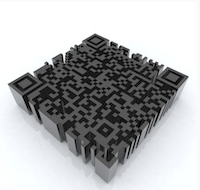 [Speaker Notes: Originally developed by a Denso Wave in 1994 to track truck parts.
Peggy:]
DEVICES TO READ QR CODES
Smartphone with Camera
iPad or tablet with camera
Also can use a webcam
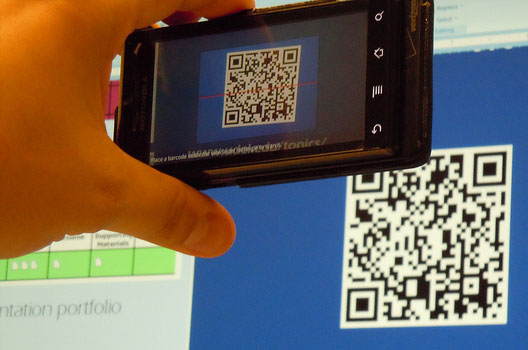 [Speaker Notes: Any device that has a camera and an Internet connection
Peggy: using ipad2 and apple’s itouch devices in the classroom]
Apps for reading QR Codes
Blackberry
QR Code Scanner
BeeTagg
iPhone/iPad
QRAFTER (recommended)
i-Nigma (recommended)
Red Laser
Bee Tagg Reader Pro

Droid
QR Droid (recommended)
BeeTagg
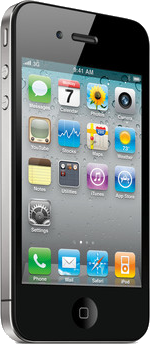 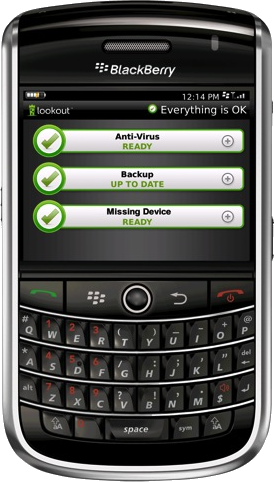 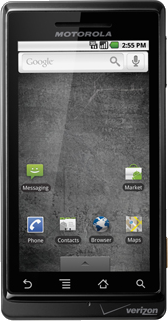 Advertising
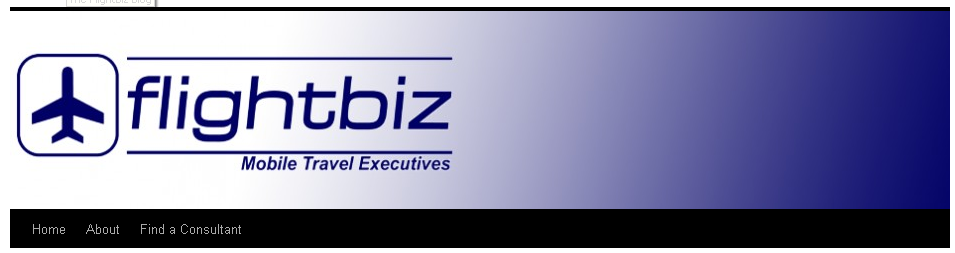 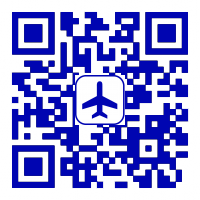 Coupon
Nutritional Information
Airport Check-In
Business Card
Product Information
Things to do with QR Codes
Calendar Event
Contact Info
URL
E-mail address
Geo location
Text box
SMS
Wifi
Phone number
That’s great, but….
How does this apply to education?
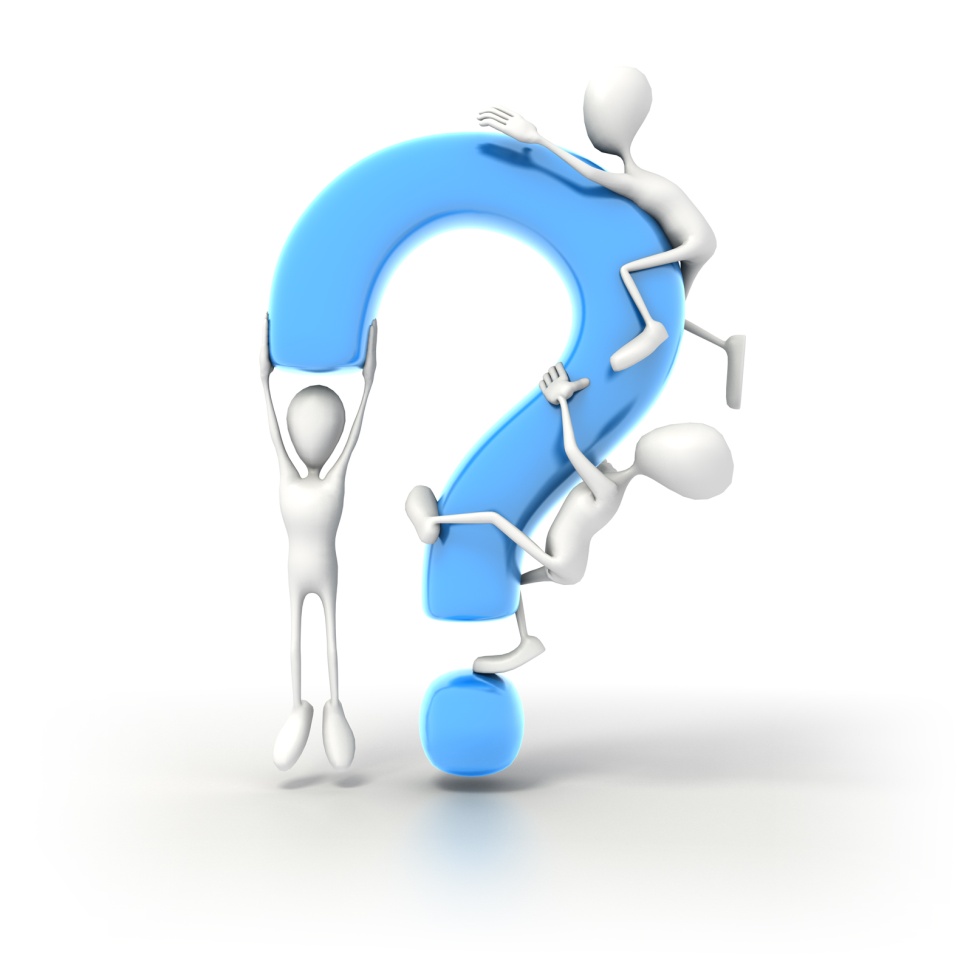 QR Codes with Literature
record book reviews and attach the QR code to theinside cover of the book

stick QR codes in reading books that the children take home

students create QR codes that offer supplemental information for the reader
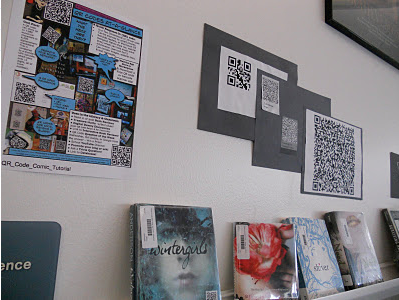 [Speaker Notes: Our children are beginning to write book reviews for books that are currently in the library.  Students will scan the QR code and will hear book reviews.  Authentic purpose for writing.

2. These could link to online comprehension questions for parents or to websites that children can use to find out more information about the books or to related games that they can play.

3. (especially useful in historical fiction or stories where the setting plays an important role).

http://www.youtube.com/watch?v=OE5Ch4NnVu0]
Independent Research Centers
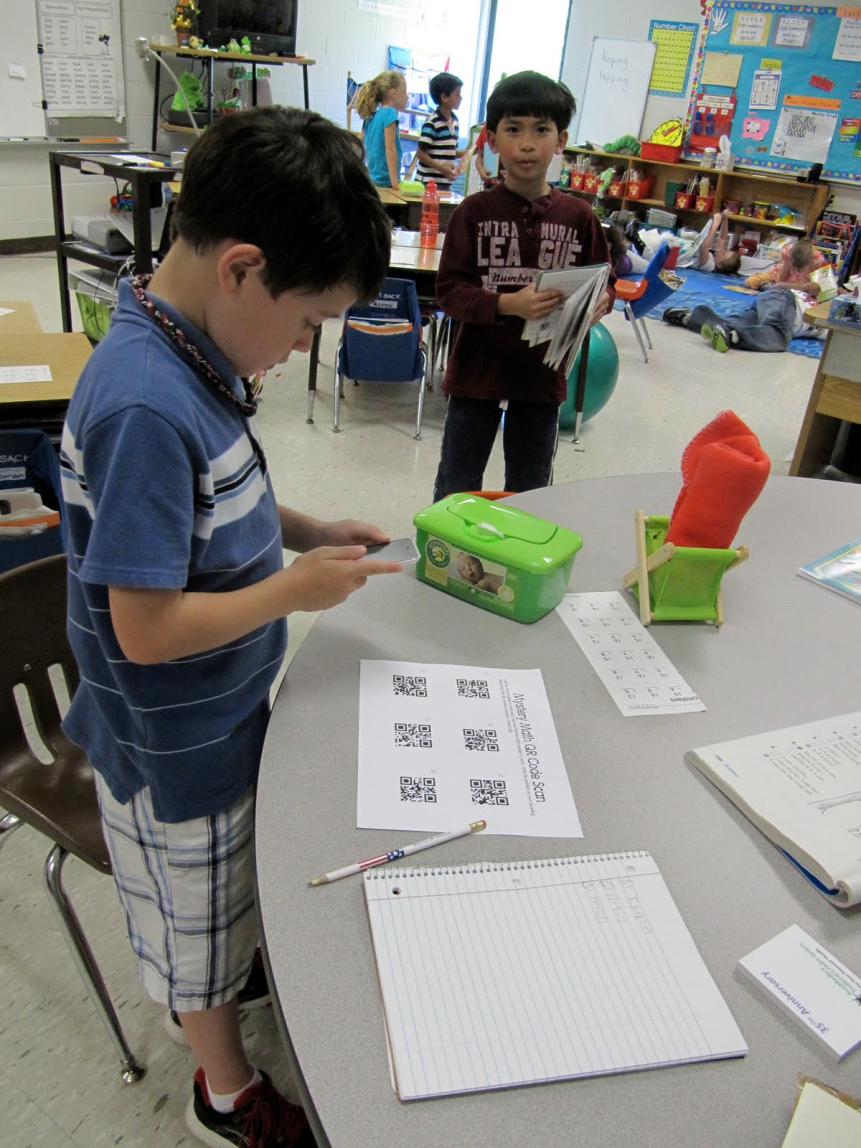 This encompasses all of our student based projects.
[Speaker Notes: Planets
Mineral Resources
Animal Adaptations]
Foreign Language
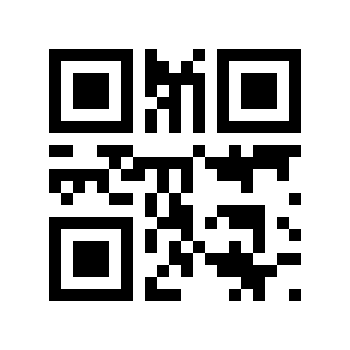 Foreign Language
La tienda = 
La oficina = 
El supermercado =
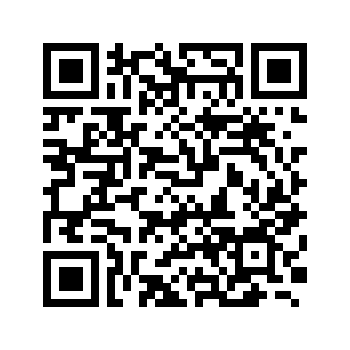 Science
Students scan QR codes for video tutorials of equipment use or modeling of a procedure

Explore physical models …attach QR Codes to a physical object to allow for a thorough exploration of the object.
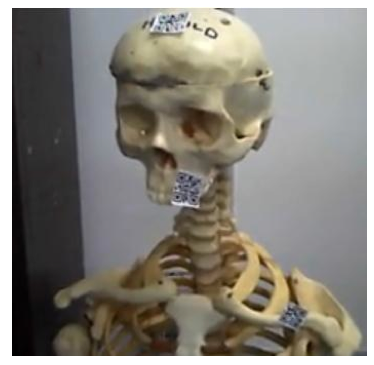 Science
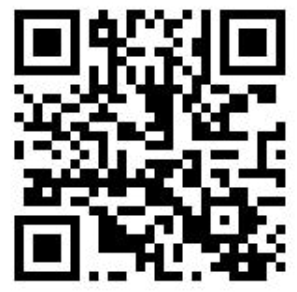 [Speaker Notes: **Video links for PE classes – how to do a push-up, sit-up, etc. properly.]
Science
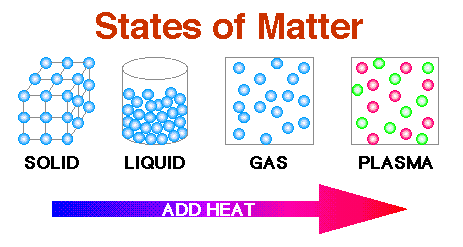 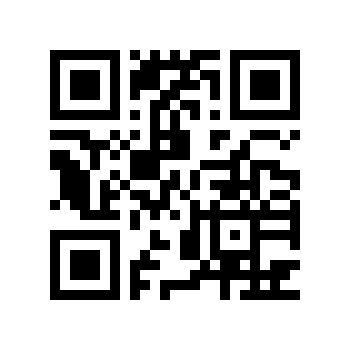 Link to Student Document
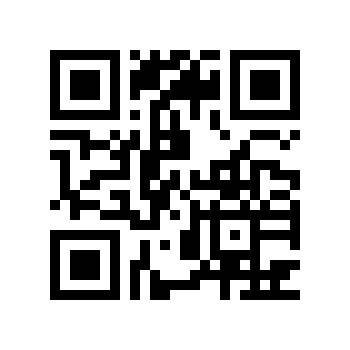 Digital Content
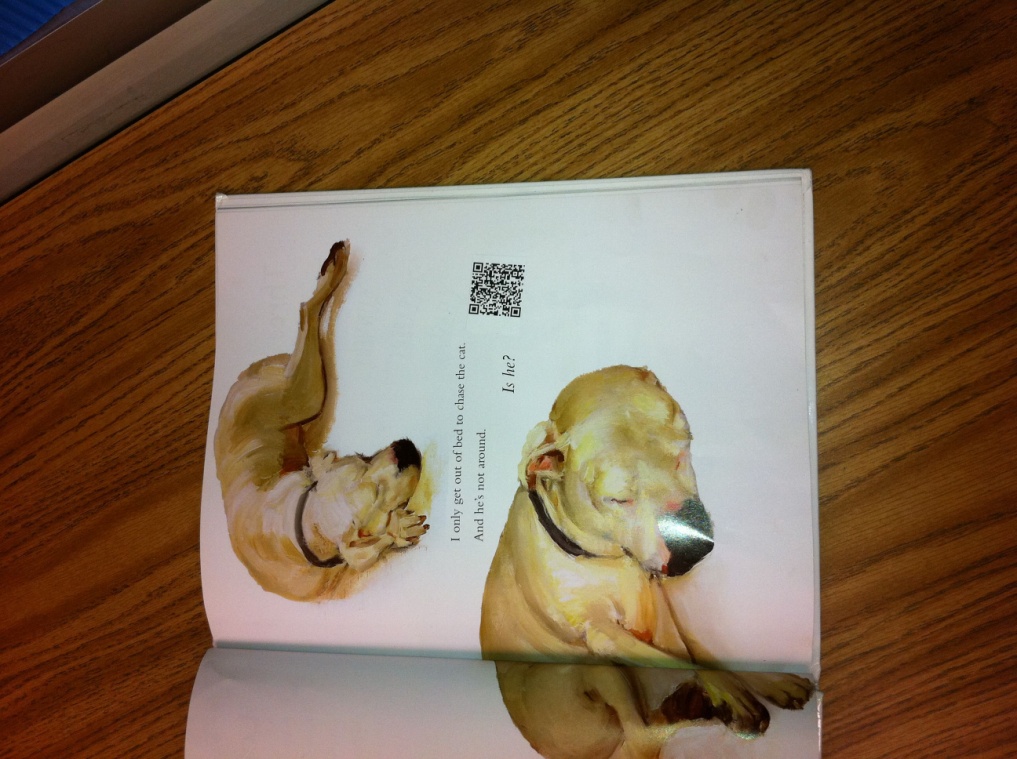 [Speaker Notes: Talk about links to videos from the book to extend the activity / enrichment.]
Social Science
School Events
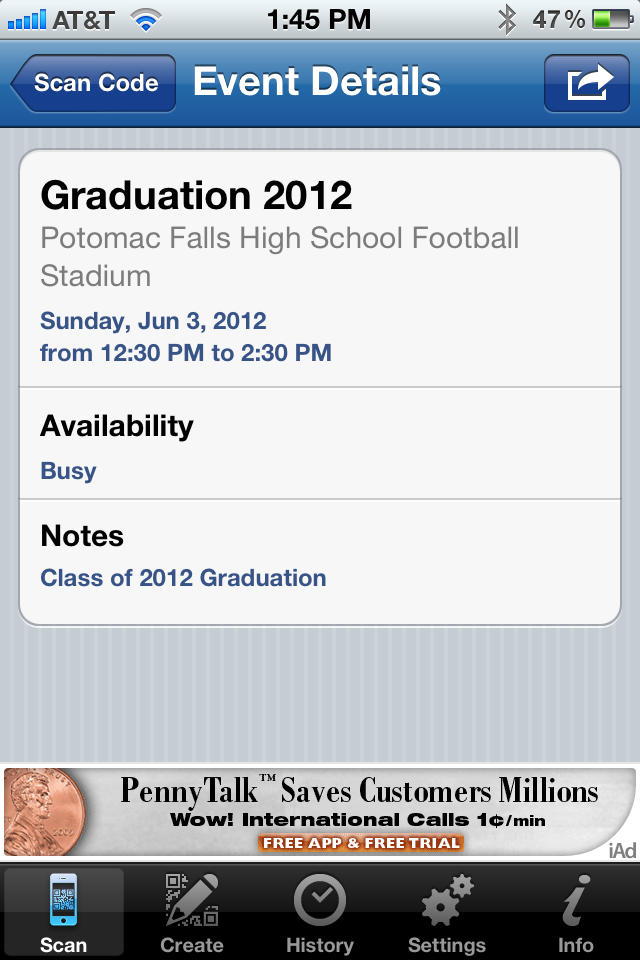 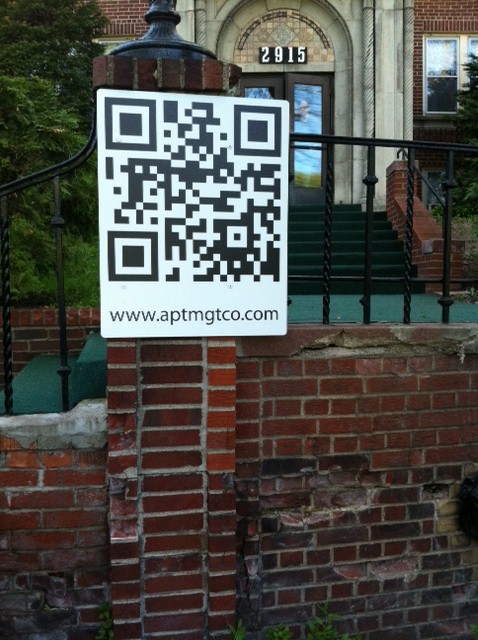 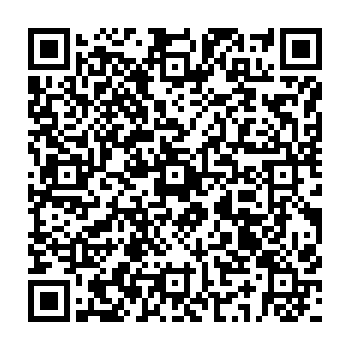 [Speaker Notes: *Create a Google Calendar and use link to create a QR code to the calendar.]
Published Student Work
Display student work in embedded QR codes.
Parents travel to each display and scan the QR code to watch their child’s project.
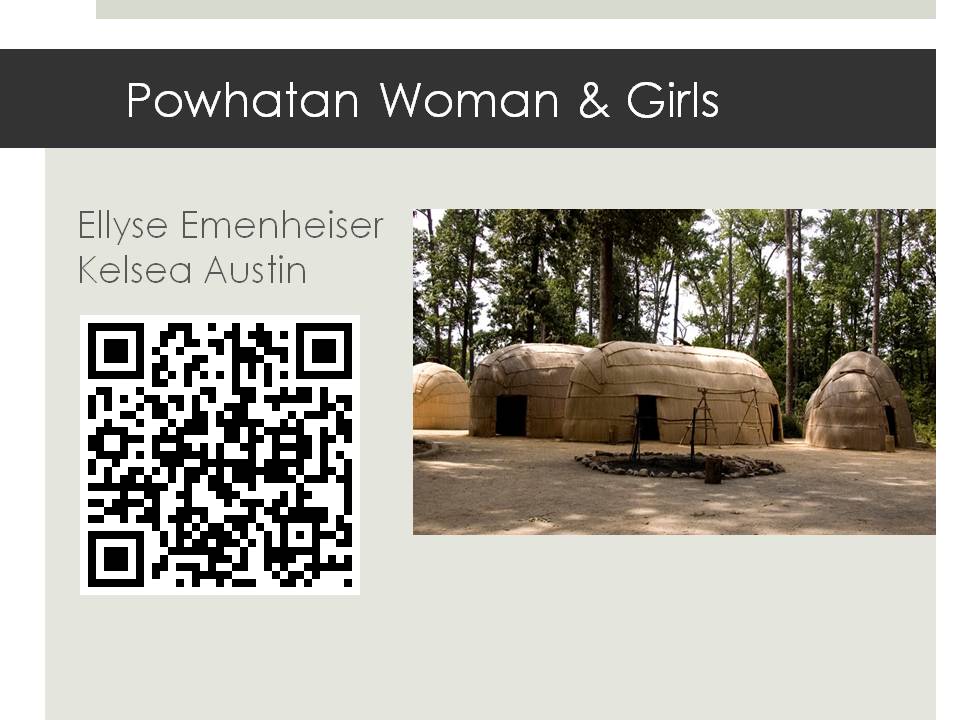 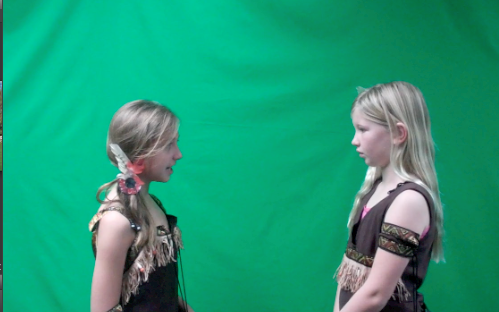 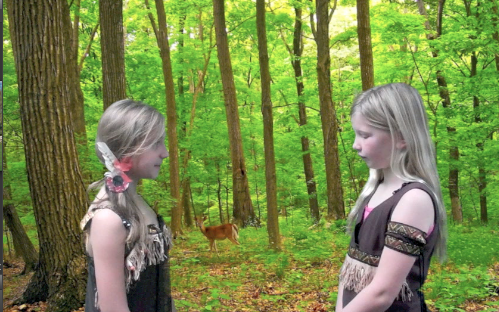 [Speaker Notes: VA fair photo here]
ASSESSMENT
Hide the answers to a study guide behind a QR code. Copy the code onto the study guide so students can check their answers.
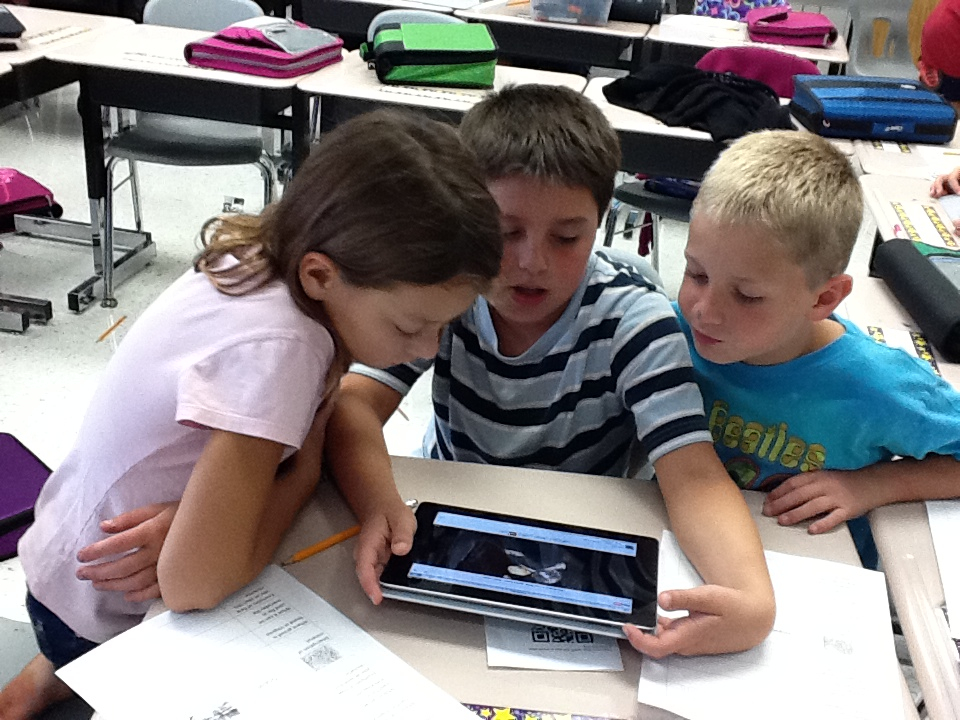 [Speaker Notes: Study guides Formative and/or summative assessment piece for student self-evaluation]
Check Answers
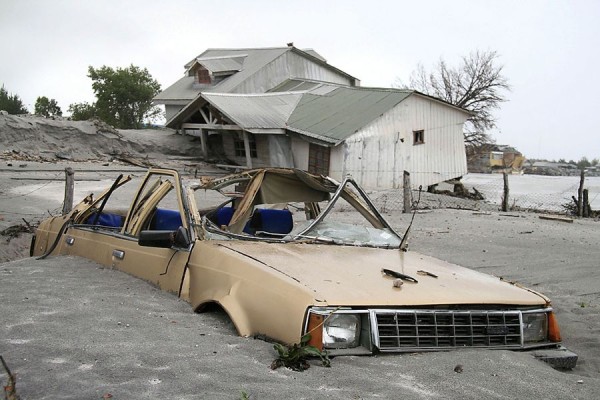 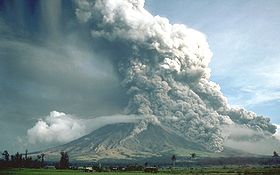 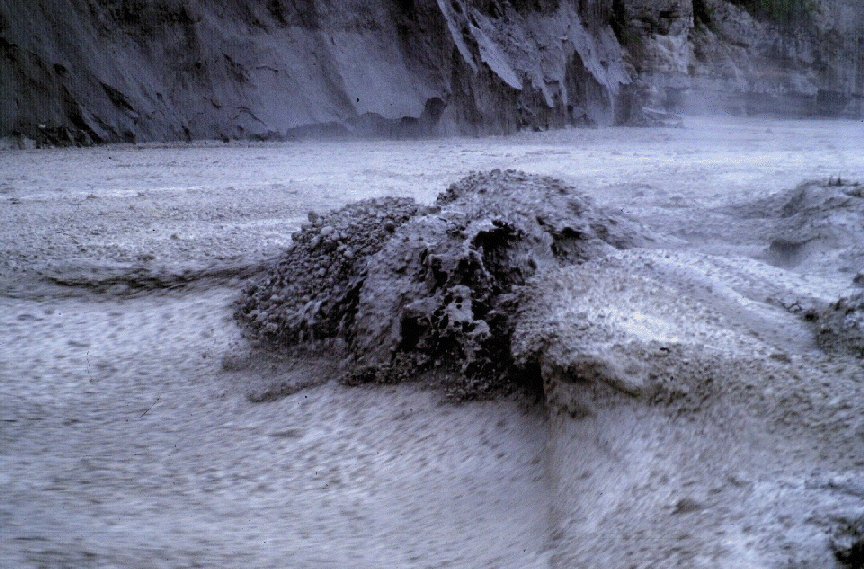 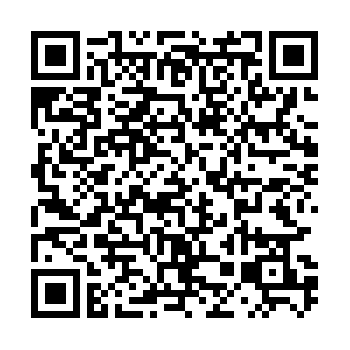 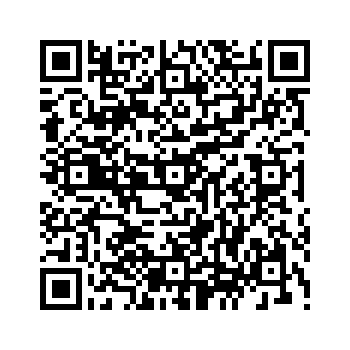 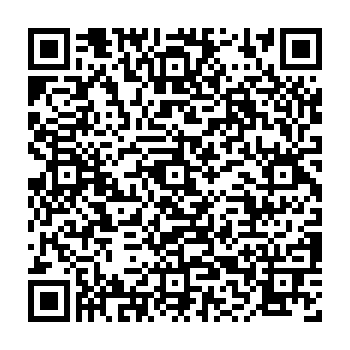 From, Mark Rollins@muppetmasteruk
Calendars
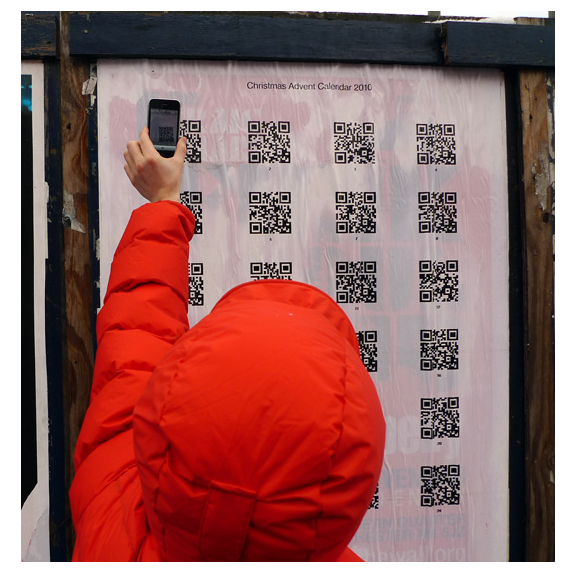 [Speaker Notes: Problem of the day]
Interactive Field Trips
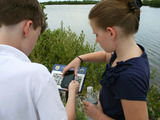 [Speaker Notes: This National Wildlife refuge has developed an  iNature trail that goes a step further and incorporates short, engaging YouTube videos, making it more interactive. For instance, one of the 22 QR codes along the iNature Trail]
Scavenger Hunt
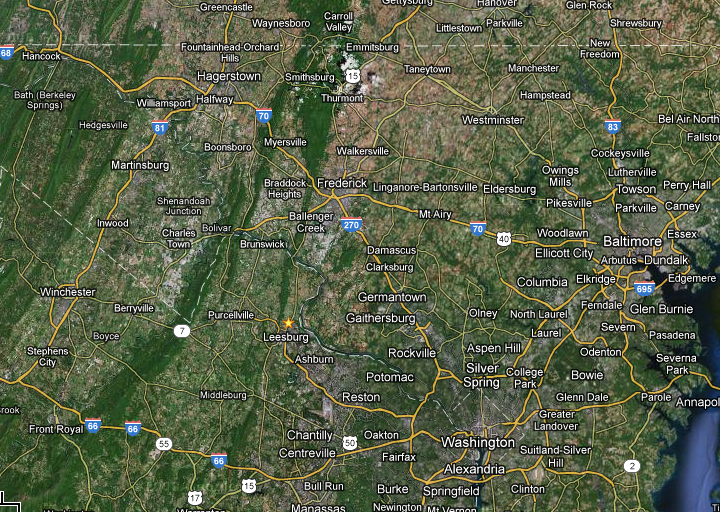 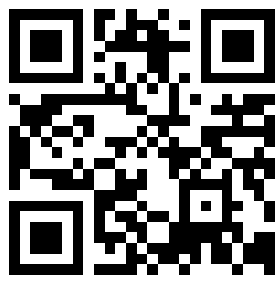 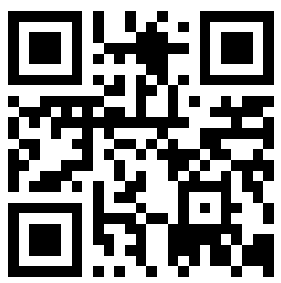 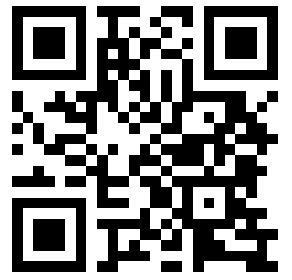 Antietam
Gettysburg
Manassas
Shorten & Track QR Codesgoo.gl
Tracks the number of times the QR code has been “hit”

Steps
1.) Copy/Paste URL into goo.gl
2.) Copy/paste shortened URL into QR Code generator (ex: http://goo.gl/SmyUs)
3.) Access “hits” via the shortened URL with a “+” on the end (ex: http://goo.gl/SmyUs+)
Voting Contests
Kiss The Pig Fundraiser
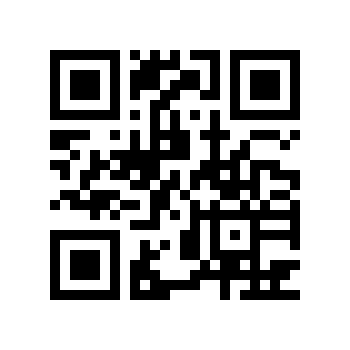 Vote: Mr. Hastkins









Vote:  Mrs. Miller
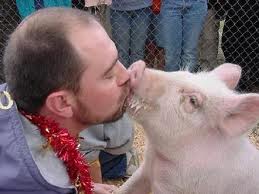 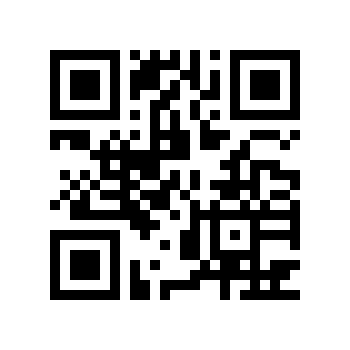 Benefits of QR Codes in the Classroom
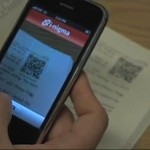 Promotes active engagement
Teacher is the facilitator
Student-directed instruction
Instant feedback for students and teachers
Brings the outside world instantaneously
Narrow the gap of time spent on instruction when finding resources 
Promotes collaboration between student peers
Facilitates communication between home and school
QR Creation Sites
ZXing Project : http://zxing.appspot.com/generator/
BeQRious: http://beqrious.com/
Delivr: http://delivr.com/qr-code-generator
Azonmedia: http://azonmedia.com/qrcode-generator
Maestro: http://www.sparqcode.com/static/maestro
goQR.me: http://goqr.me/
Online Qr Lab: http://onlineqrlab.com/
Mobile-Barcodes: http://www.mobile-barcodes.com/qr-code-generator/
KAYWA: http://qrcode.kaywa.com/
BoxMeUp: http://boxmeupapp.com/
Why Use QR Codes?
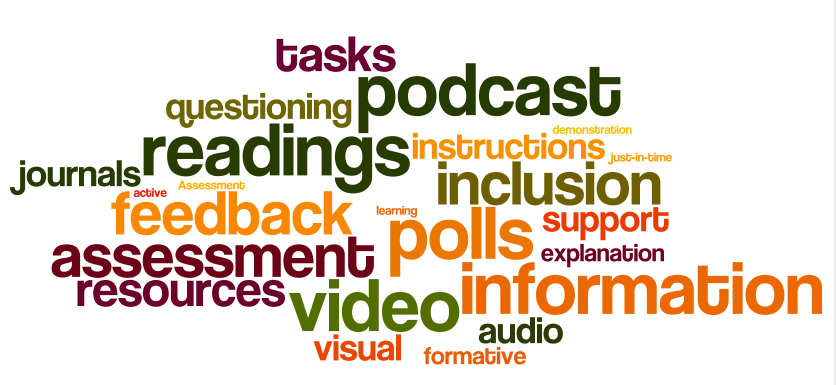 Questions or Comments
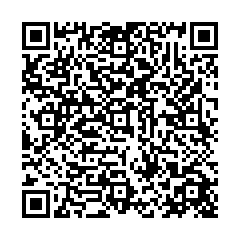 Mike Speidel – Staff Development Trainer
Loudoun County Public Schools, VA
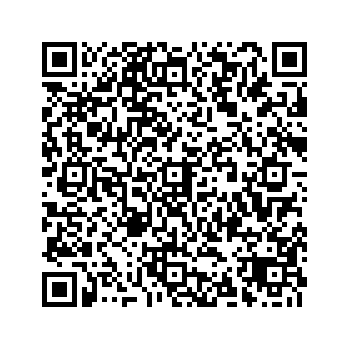 Derek Kaufman– Technology Resource Teacher
Loudoun County Public Schools, VA